Government Issues:
Leveraging Accessibility with Usability to Serve *Really* Diverse Audiences
... Or, “breaking through the buzzwords and creating a foundation that will benefit everyone”
[Speaker Notes: So in this talk, I will be]
sharing ways that we’ve succeeded,
sharing the ways that we borked up in achieving that goal,
[Speaker Notes: Because I feel everyone has something to learn from mistakes they’ve made and sharing them with others]
things that we’re changing,
[Speaker Notes: To achieve both compliance and a greater experience for our users]
and tools you can use to achieve similar results in your projects.
Tearyne Glover(pronounced like Karen, but with a T) 
Front End/UX Developer Employees’ Retirement Fund of the City of Dallas, Texas
Quick Notes About Me
I am also 
a communications specialist
head of the myERF helpdesk
digital communications strategist (email, social, etc.)
Quick Notes About Me
Who benefits from curb cuts?
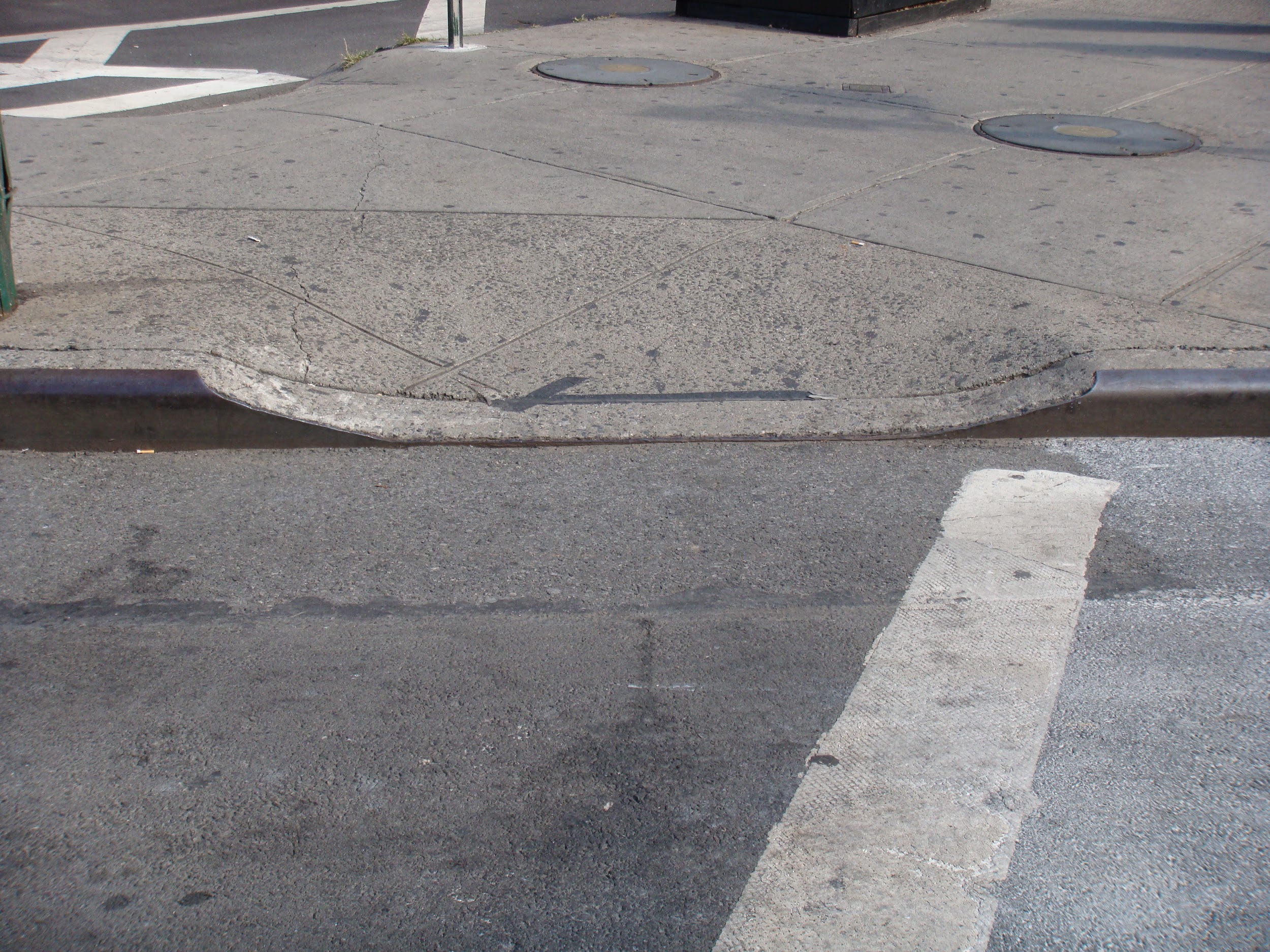 People in wheelchairs
The visually impaired
People who find themselves temporarily disabled in some way, with mobility issues that fall under one of the previous situations
People pushing baby buggies/strollers/prams
People transporting wheeled rolling carts
Bicyclists, rollerbladers
[Speaker Notes: Fun fact: when I googled curb cuts this picture came up as a “pram ramp”]
When I saw this image for the first time, something just clicked for me
Accessibility:
ensuring direct and indirect access through accommodations to people with disabilities
Accessibility:
ensuring direct and indirect access through accommodations to people with disabilities
accessibility is heavily related to 
universal design, 
which aspires to create environments that are designed to be accessible to older people, people with disabilities, and without disabilities
[Speaker Notes: Curb cuts are a great example of this philosophy, because while their use is initially recognized and intended as being for people who use wheelchairs, they are useful for a wide variety of people and situations. The tech equivalent of this is known as  [[click over]]]
Design for All
“a design philosophy targeting the use of products, services and systems by as many people as possible without the need for adaptation”
(https://ec.europa.eu/digital-single-market/en/policies/creating-digital-society)
[Speaker Notes: Talk about Design For All, Europe etc.]
About ERF
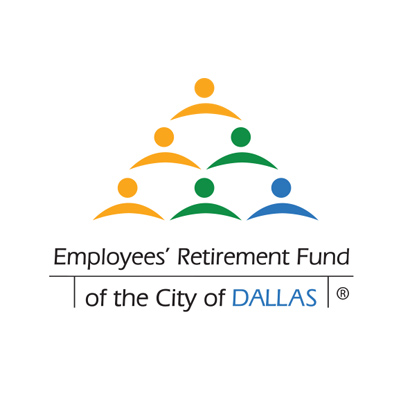 Employees’ Retirement Fund is a department part of the City of Dallas
Established in 1944
Dallas has 12,911 employees, 9,690 of whom are unsworn (~7k in our fund)
Pension contributions are 13.32% of employee pay
Evolution of the Dallas ERF Website
2002: ERF Launches its first (static) website
2015: Launched active employees’ portal 
2017: Launched retiree portal, giving them access to their 1099-R forms online
2018: Paystubs launched in retiree portal, giving them access to paystubs online (and stopped mailing physical stubs unless people opted in to receiving them)
Knowing Your Audience
Diversity in Theory
Versus
Diversity in Practice
Diversity and inclusion in tech is often presented as building products that include marginalized people based on their group membership
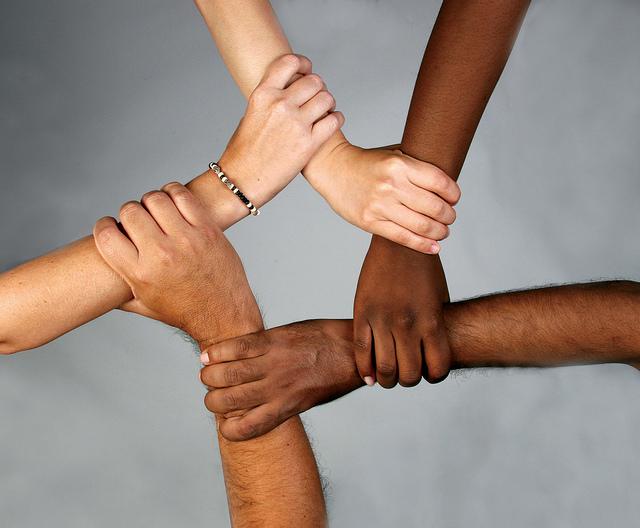 [Speaker Notes: https://www.flickr.com/photos/wildrose115/27623264486]
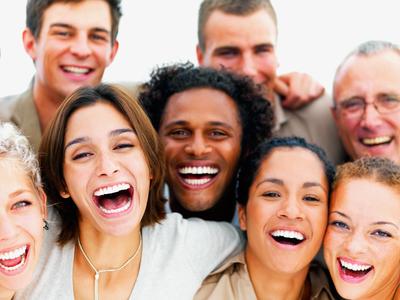 [Speaker Notes: https://www.flickr.com/photos/93963757@N05/8551937456]
Let’s get beyond surface fluff.
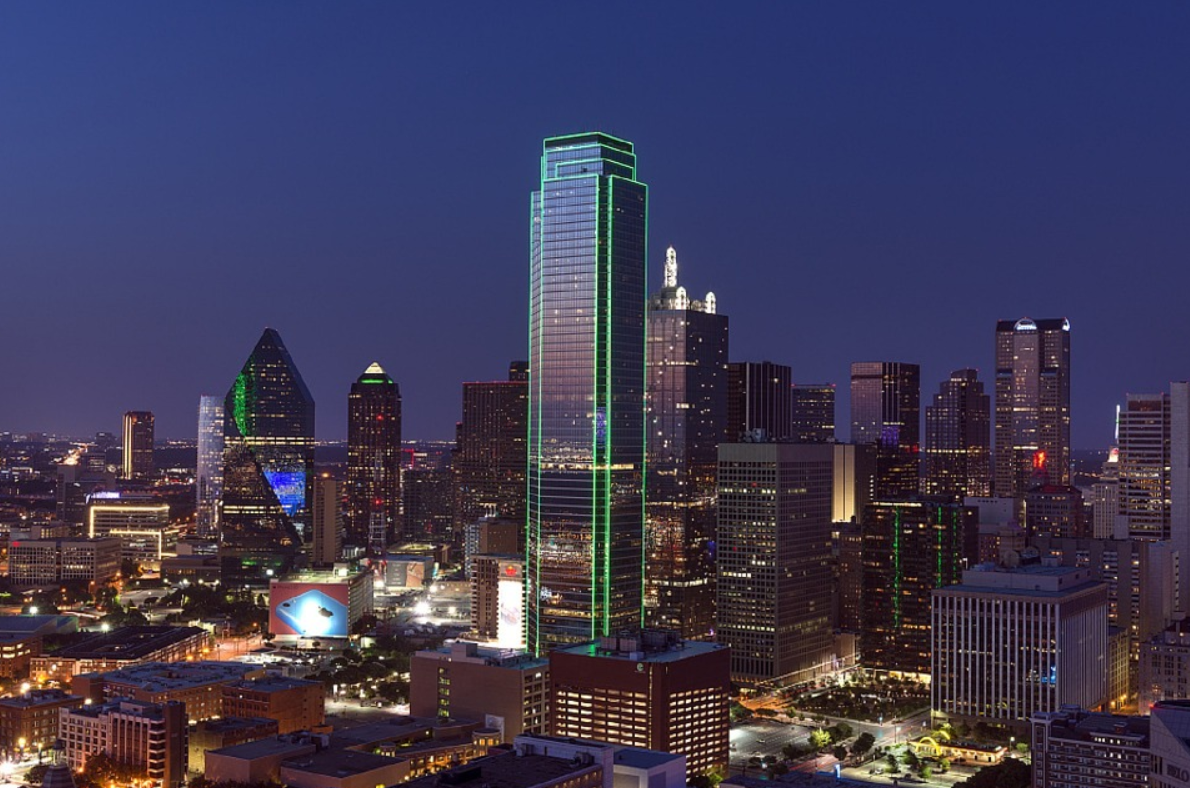 The City of Dallas:
Stats
1.3 million people live in the City of Dallas
33.4% of the overall population of Dallas, TX are native Spanish speakers.
Most of the employees (62.9%) for the City of Dallas do not live in city limits (NBC DFW, New Figures Verify Most Dallas City Employees Live Elsewhere, Apr 17, 2018)
[Speaker Notes: Note: people not living in the city means that you have people that are commuting in a variety of ways.

https://datausa.io/profile/geo/dallas-tx/https://www.texastribune.org/2015/11/26/languages-spoken-texas-homes/
https://www.nbcdfw.com/news/local/New-Figures-Verify-Most-Dallas-City-Employees-Live-Elsewhere-480056253.html]
Languages Spoken at Home in Texas
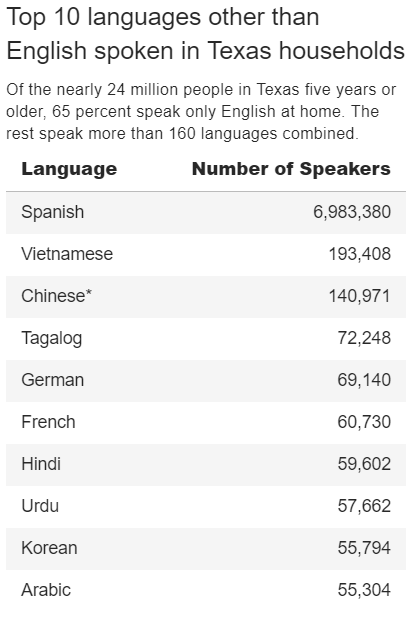 Texas Tribune, As Texas Population Grows, More Languages are Spoken at Home, November. 26, 2015
City of Dallas Employee Stats: Gender
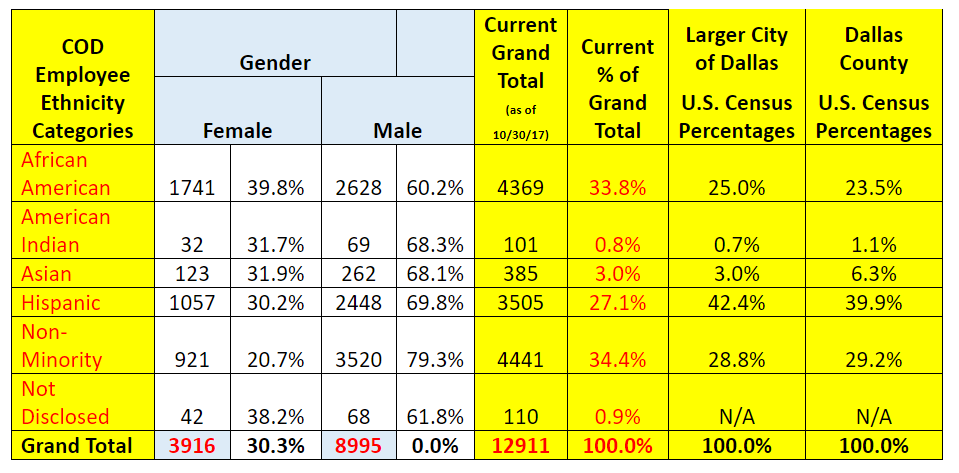 [Speaker Notes: Note that this chart does have a possibility of some people not being counted because it is binary focused in gender identification.]
City of Dallas Employee Stats: Ages
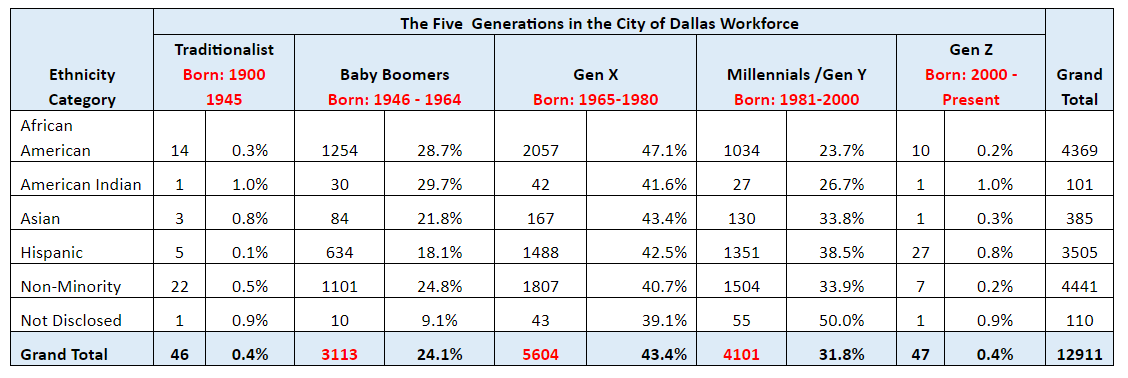 City of Dallas Employee Stats: Incomes
3,913 employees make up our top five departments ( approximately 55.9% of employees in the fund) (assuming that all enumerated employees are permanent employees who contribute to the fund)
The departments with the top average pay compose only 3% of our total workforce

Salary information courtesy of The Texas Tribune Website
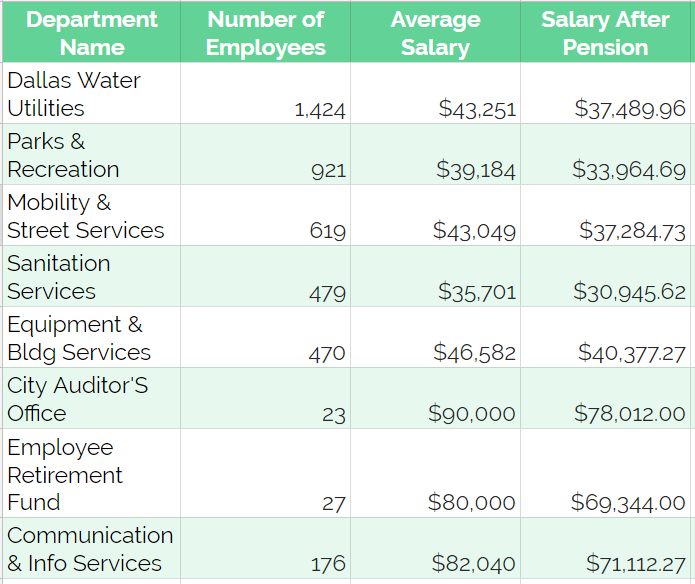 [Speaker Notes: https://salaries.texastribune.org/dallas/departments/]
So instead of giving lip service to diversity,
What are actionable steps we can take to build products that foster inclusion?
1. Build room for margins in your product from the beginning
[Speaker Notes: This means taking barriers into account

How to resolve the situations that you have identified or been informed disproportionately affect the audiences you are trying to serve]
This means taking into account the various barriers that exist for users in the margins
Economic 
Educational 
Language
Technological
Access
The great thing about this?
These are intersectional issues that benefit everyone while simultaneously alleviating the disproportionate impact they have on the marginalized
Building products with accessibility standards at their core makes this infinitely easier.
Example: Front Page Slider
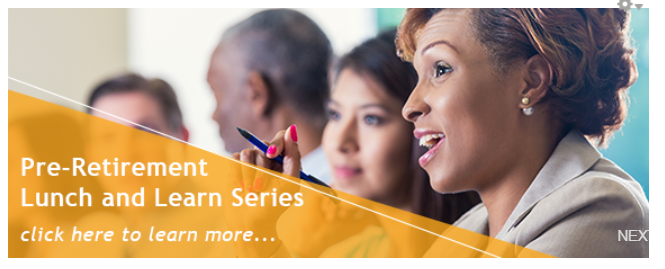 Image in Text Sliders
What other issues does it cause?
Whenever we update this slider, we have to create two versions of it: one for the English homepage, and one for the Spanish Homepage.
Might seem like an effective solution, but that still means we leave out other parts our audience:
Arlington, TX has a strong community of Vietnamese native-speakers
With the Toyota plant, we have an increase in the number of Japanese speakers who come in
People on low bandwidth connections might not get to see this information due to load times.
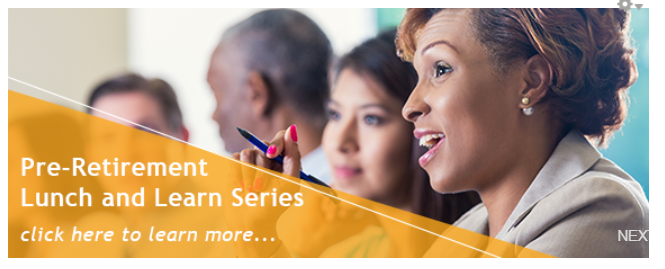 Obviously an accessibility no-no. Text inside images can’t be read by screen readers, and this particular slider we’re using can’t take alt text.
Solution: Front Page Panels
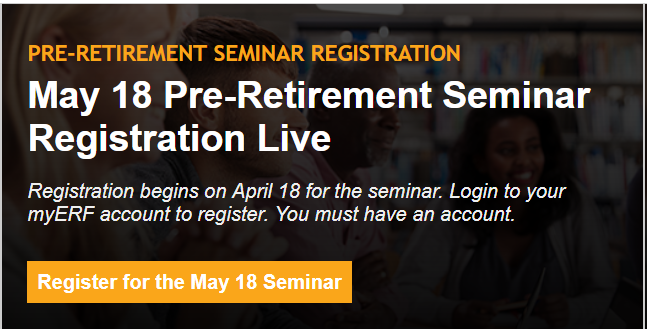 Taxonomy
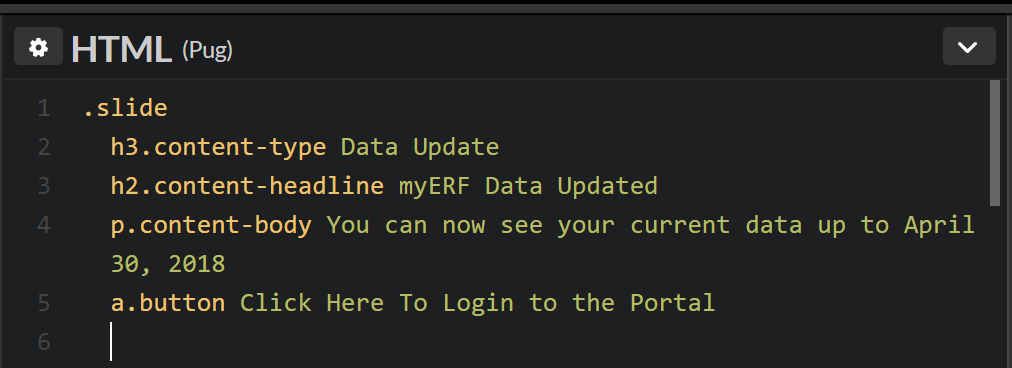 Node Title
Case Study: New Login Procedures
Please Login
username
password
Login
*not the actual interface
[Speaker Notes: This an example of our older login form when we first came out with myERF. It actually extended beyond the fold on some screens due to other elements on the page.]
Nefarious folks kept trying to brute force in usernames and passwords
Changed the process to three steps on separate pages
Required users to come up with three security questions
We explained this new process to returning users in a modal. :D
(Please don’t use modals unless absolutely necessary)(I hate them so, so much)
On checking our Drupal analytics, the Forgot Password link showed up as the top hit, but in Spanish.
What gives?
The modal was only in English.
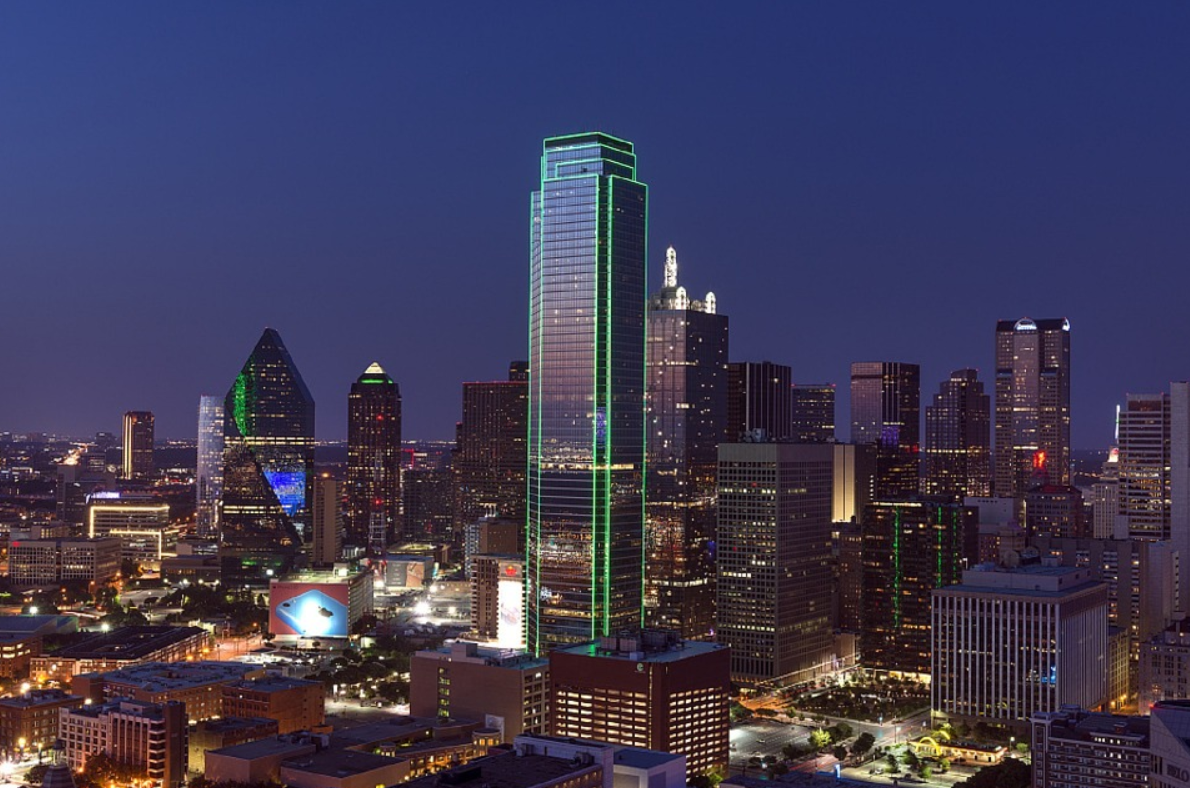 The City of Dallas:
Stats
1.3 million people live in the City of Dallas
33.4% of the overall population of Dallas, TX are native Spanish speakers.
Most of the employees (62.9%) for the City of Dallas do not live in city limits (NBC DFW, New Figures Verify Most Dallas City Employees Live Elsewhere, Apr 17, 2018)
[Speaker Notes: Make a note that people not living in the city means that you have people that are commuting in a variety of ways

https://datausa.io/profile/geo/dallas-tx/https://www.texastribune.org/2015/11/26/languages-spoken-texas-homes/
https://www.nbcdfw.com/news/local/New-Figures-Verify-Most-Dallas-City-Employees-Live-Elsewhere-480056253.html]
Unfortunately, the security questions were also only in English.
The forgot password link gave users a workaround, in that it let them login without having to deal with the hassle of the unexplained new process.
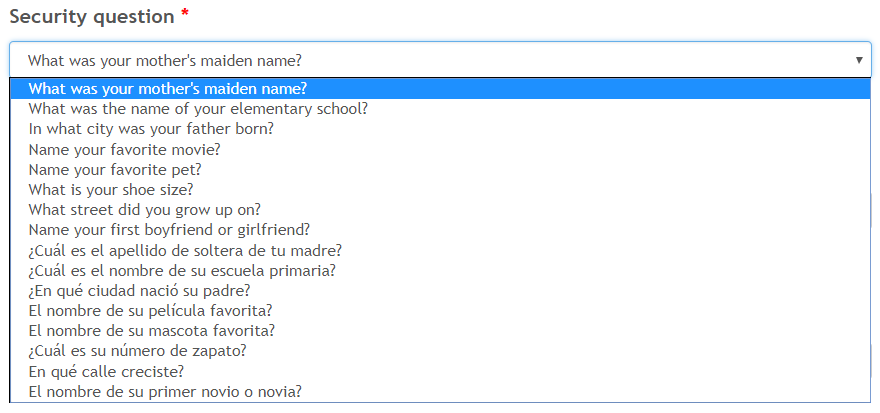 Solution:
We translated the modal to Spanish, and we also added Spanish translations of the security question.
2. Identify the pain points that create challenges for your audience (which are often intersectional in nature)
3. Design your products to offset the situations that result from the marginalization
[Speaker Notes: How to resolve the situations that you have identified or been informed disproportionately affect the audiences you are trying to serve.

So in this case, we know that for many of our users, they might not have a computer at home, and their phone is their only means of accessing the internet. Increasingly, more and more people are not using desktops at home, either.  That means we need to make sure that we’re testing our new features for mobile readiness.]
Because employees in
City Hall, the Streets Department, the
Parks Department, and the
City Attorney’s Office
can have very different experiences and challenges
[Speaker Notes: In these different departments, different skills are required, and a natural disparity in life experiences crop up.
I work at ERF and have a college education, college educated parents, and work in tech, so my experiences as a black user are different from other people’s due to intersectional factors.]
And retirees have different needs and requirements all their own
...resulting in very different user experiences that need to be accounted for in your site’s architecture and content
Due to my hybrid role, I’m able to learn this data from one-on-one experiences with members (help desk, at member meetings),
From analytics data (Drupal, Google, Facebook, Mailchimp)
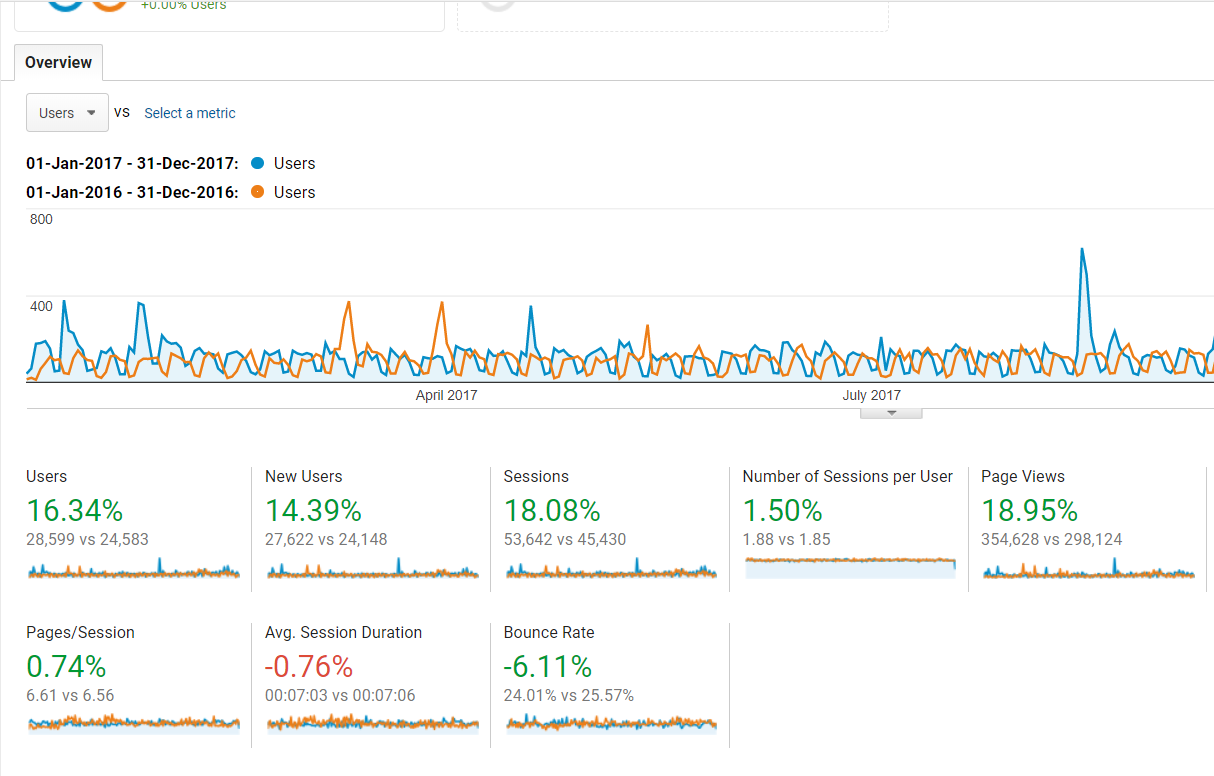 [Speaker Notes: This helped me to advocate for the users, knowing which users were accessing the site from what networks, at what resolutions, and from what kinds of devices. It also tells us what resources people are really using and what programs we should develop on the communications team]
And from member feedback surveys
[Speaker Notes: From these surveys, we were able to spend time improving products that people wanted and needed and stopped building products just to prove that we could.
We also learn about recurring bugs that might come up, like shorter EIDs locking users out.]
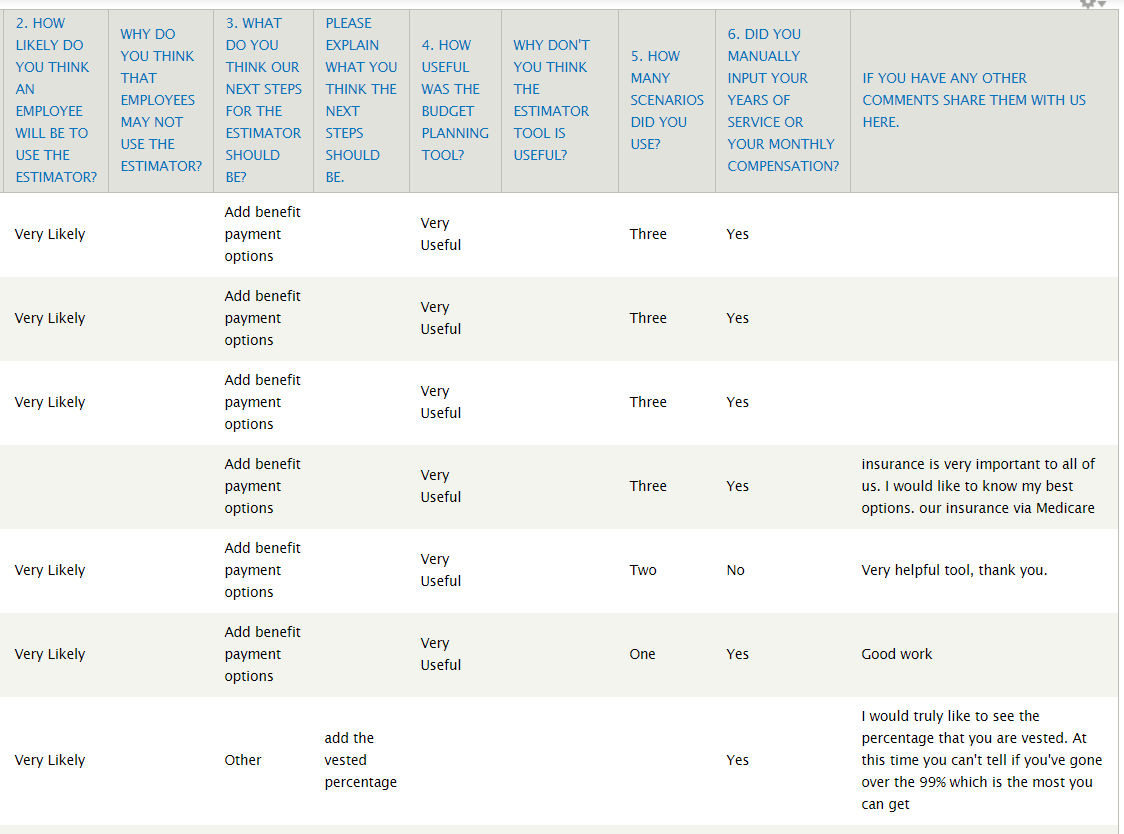 What Have We Learned?
We have to hold ourselves accountable
New Standards for Development
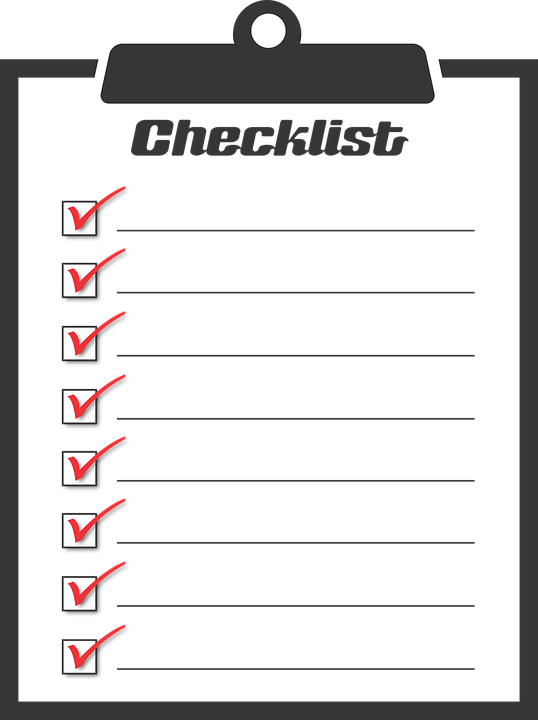 Once we had a portal, we had customers (our members) who needed service
My role transitioned from being just a Frontend Developer to being the UX Developer
Web portal team adopted a ticketing system
Adopted a project management system
A standards list for all new custom products/modules
Built so that availability in Spanish was easy
Mobile testing is required
Now ensuring the builds are accessible
Screens and Devices
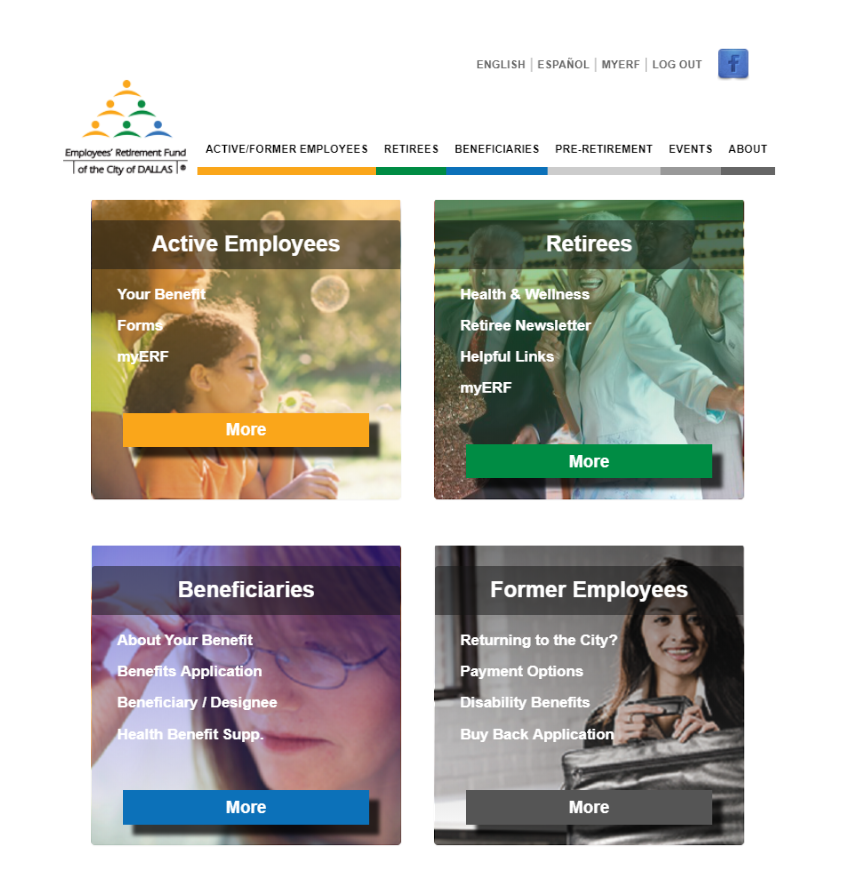 This is one of the most important screens we have.
From our analytics data, we know that most users accessing our site from a CoD computer see this resolution. This is because they tend to have standard issue monitors and workstations
We’ve also discovered that retirees often use this resolution, as it’s easier for them to read the information at this scale.
The also have a higher use of tablets.
We use this data to improve our internal help desk processes and our layouts
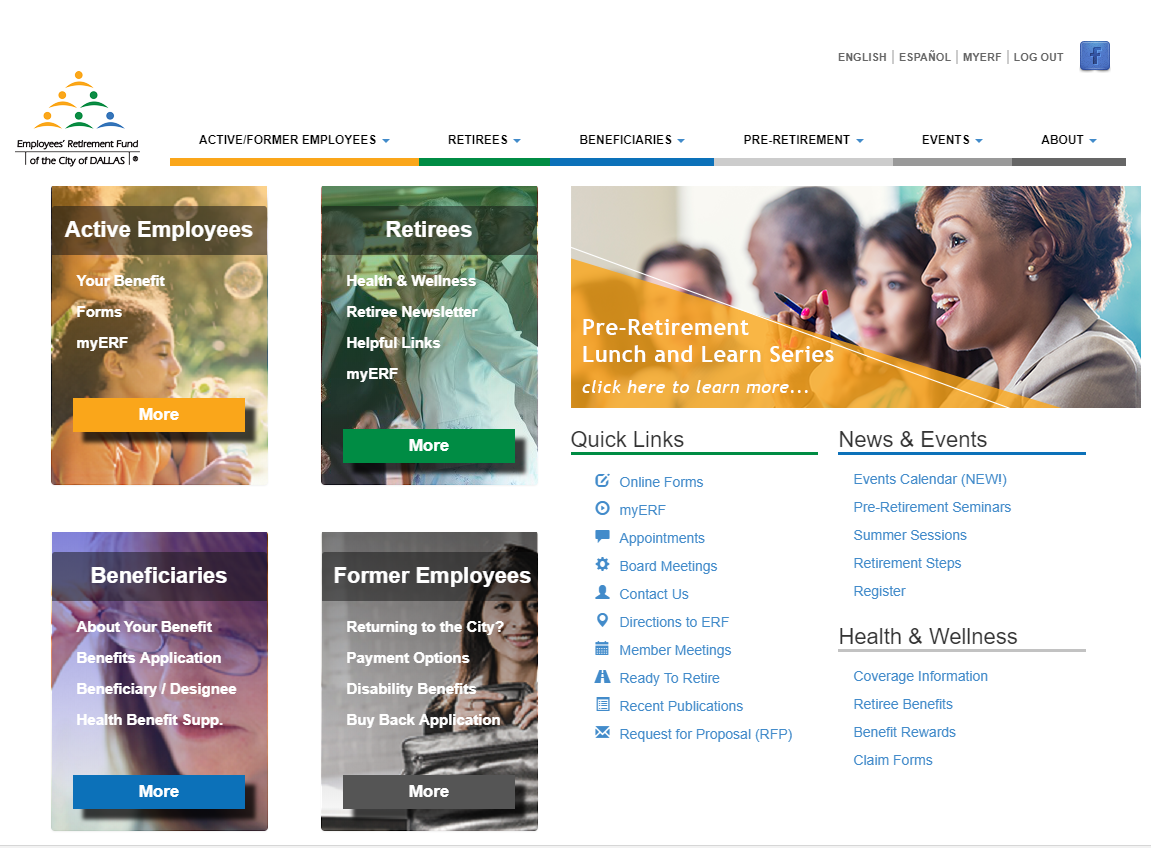 Browsers x Device Type
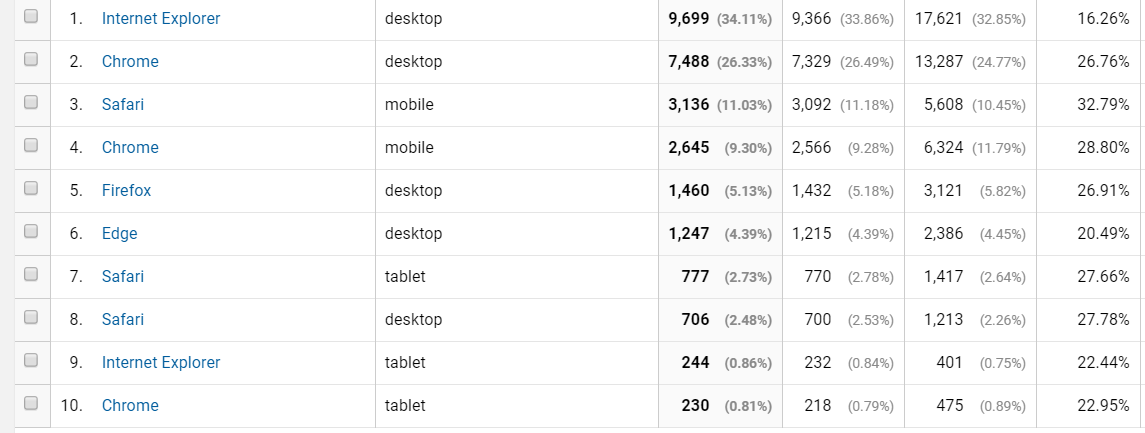 Screen Resolutions x Device x OS
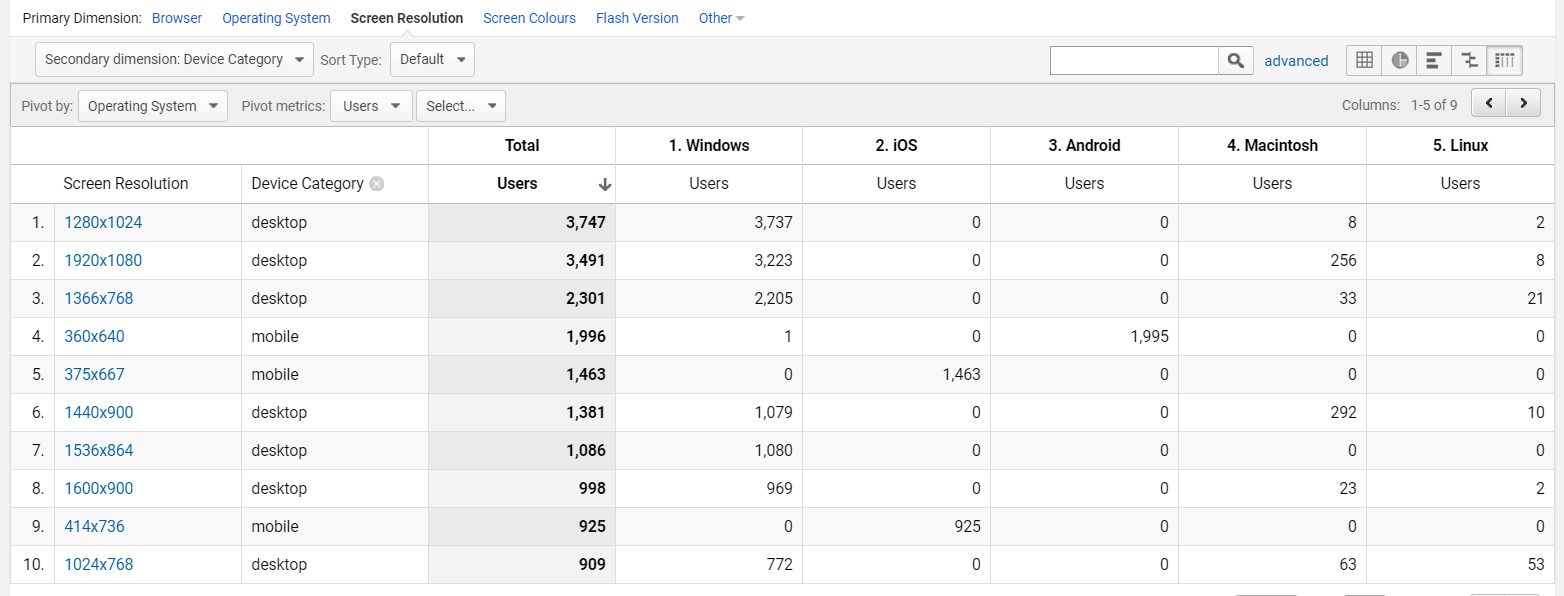 Costs of Exclusion
Counselors end up on calls with members about base knowledge questions that could be answered by online resources.
Members end up frustrated and call the helpdesk when registration and login questions are unclear
Instead of resorting to the source of truth (our website), members sometimes disseminate incorrect information among each other
Members make decisions that can harm them financially in the long term
Benefits of Inclusive UX @ ERF
Members know that they have a resource they can go to if they have questions, 24 hours a day, 7 days a week, that is device agnostic
The self-service nature of the portal leaves them feeling empowered
Members generally make much better decisions for their futures
The portal frees counselors up to service issues of higher complexities and higher sensitivities (i.e. pensions in a divorce, helping beneficiaries when their loved ones pass away)
We are able to focus our energies on creating new products to solve more complex issues (pension calculator, pension budget planning, etc.)
As a local government agency, we’re required to do accessibility work by law,
but we technologists should be holding ourselves and our dev communities accountable for performing acts of inclusion, too
This is achievable. Likely not all at once, or even when you’re first starting out. But a good base allows room for expansion.
Resources!
My Google Analytics Template (was monthly, switching to quarterly)
CodePen.io, which is a great tool for rapidly prototyping user interfaces and testing them with less technical internal teammates
Responsive Web Design Toolkit: Hammering Websites Into Shape by Ken Tabor (book)
Seniors and UX Designing for Baby Boomers and Beyond by Mike Hill (video)
Keep in Touch
Twitter: @TearyneG
Email: Tearyne.Glover@gmail.com
Web: www.karenwithat.com (warning: the cobbler’s children have no shoes)
Drupal: NineLivesBlackCat (also on Steam)
Thanks!